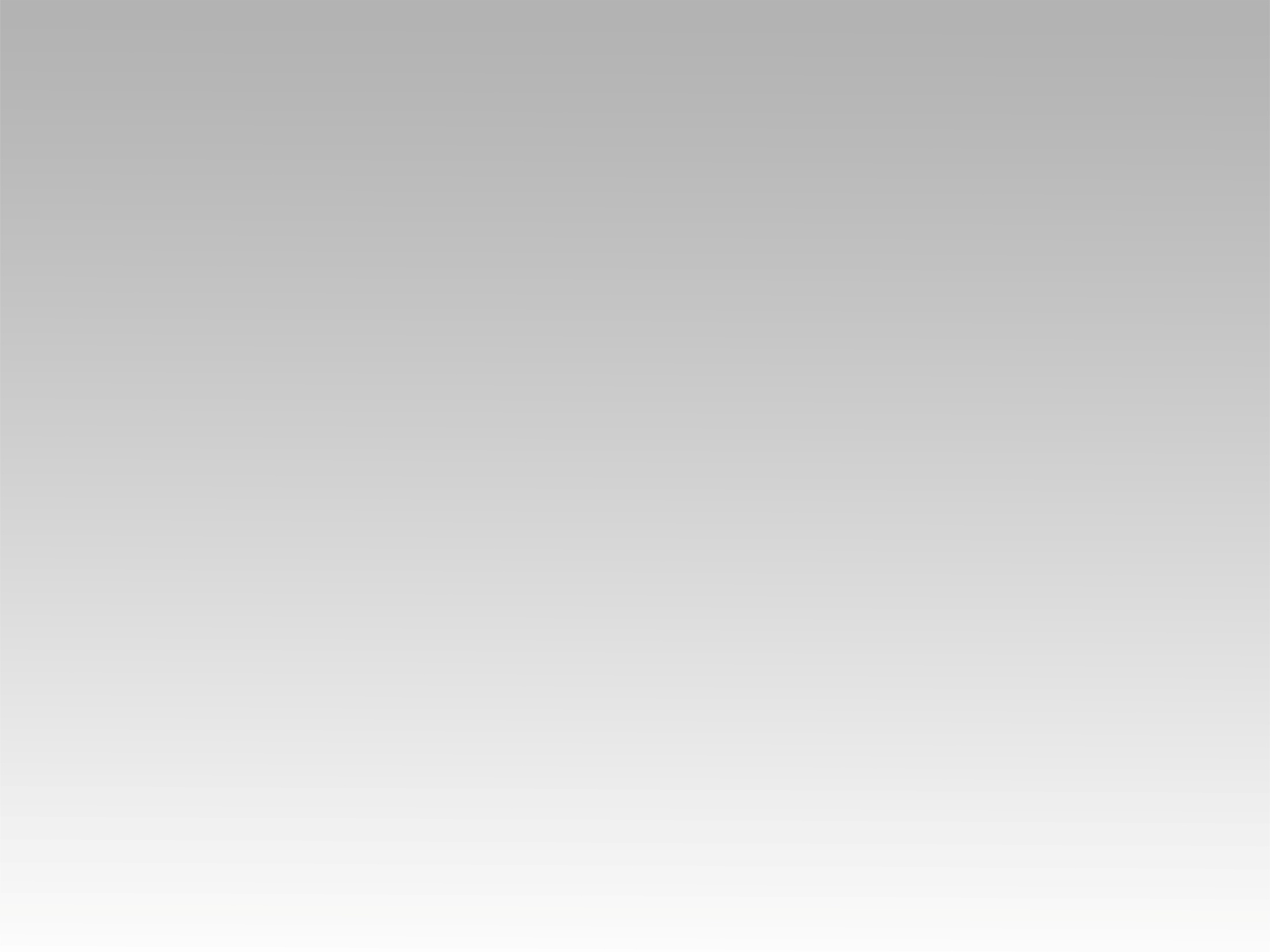 ترنمية 
أشكرك يارب
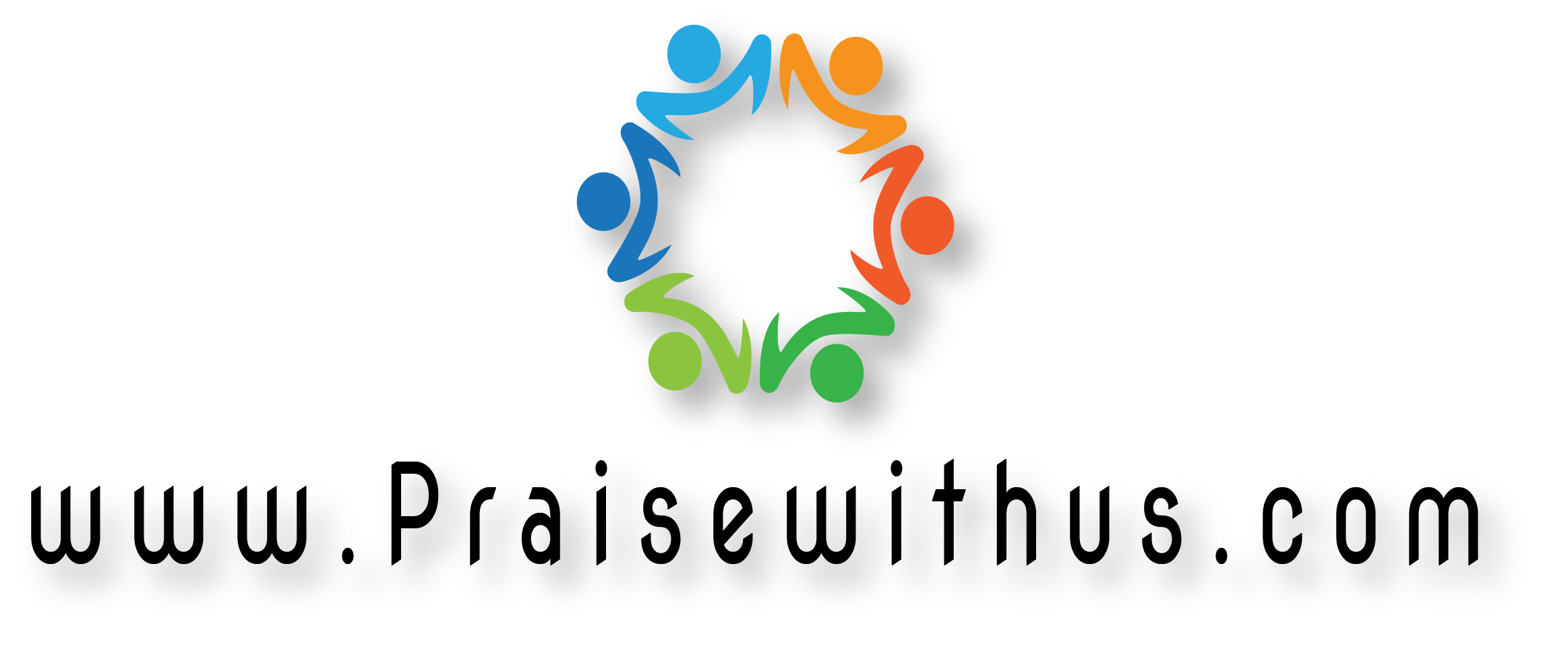 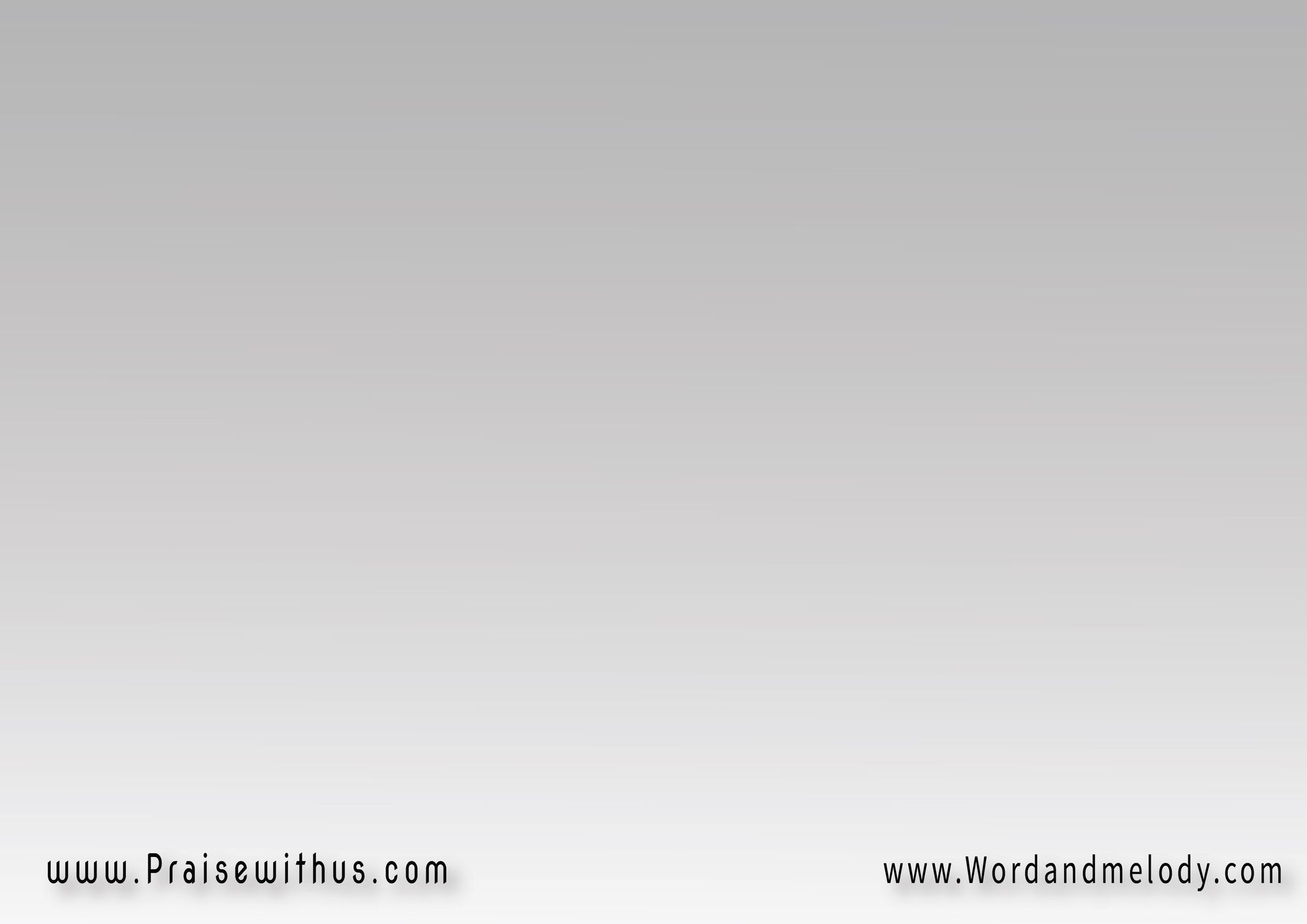 أشكرك.أشكرك.أشكرك يارب
على كلمتك على نعمتك
على كل هذا الحب

Thank you Lord
For your Word, wisdom,
and for all your love
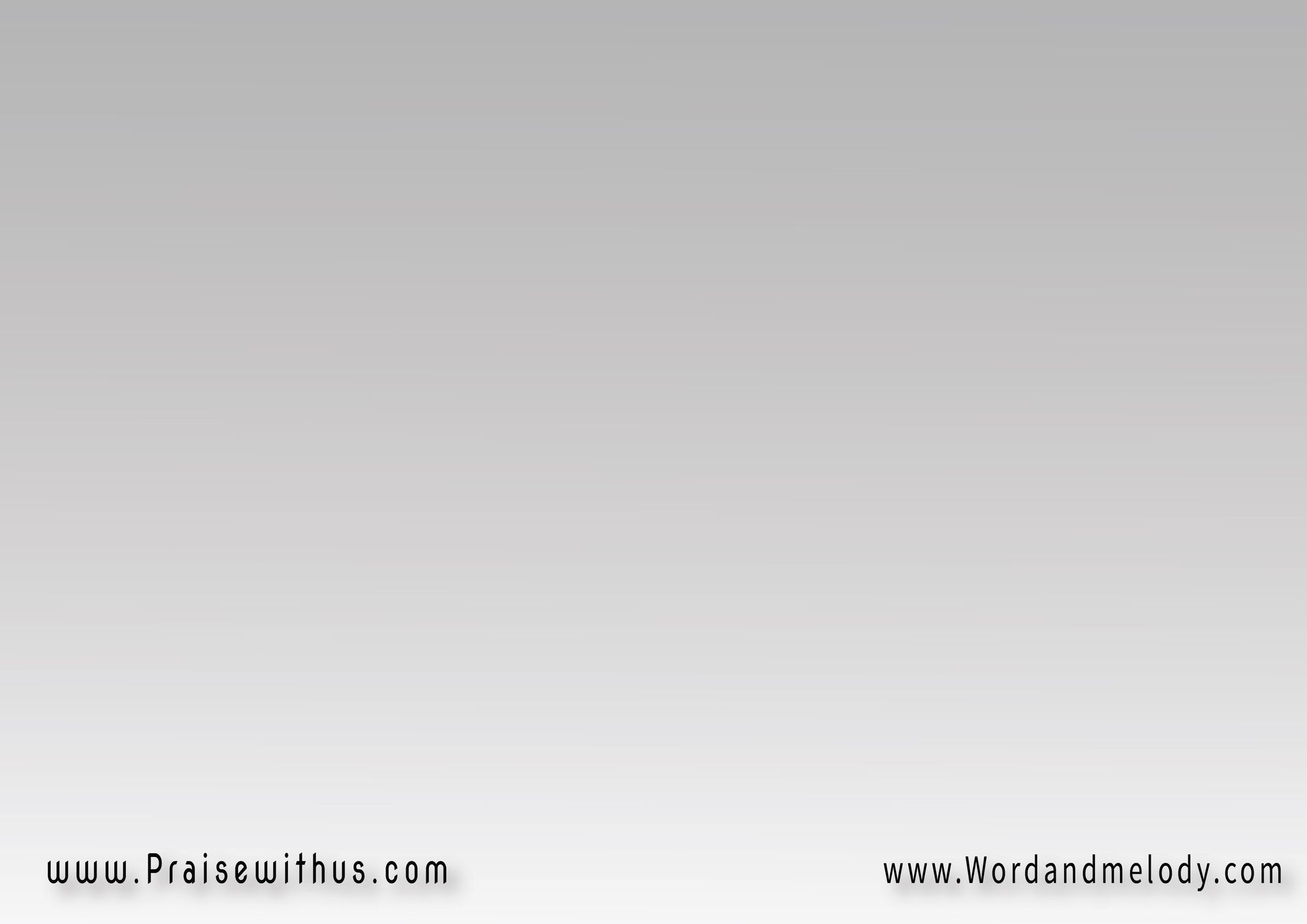 كل ما ابعد أنا انت تقرب
بلطف وطول أناه معاي تجرب
ترد نفسي تهديني ترشدني للدرب
اشكرك يارب
Every time I get further, You get closer, 
with kindness and patience
You keep trying with me. You restore and
Lead my soul to the right path
Thank you Lord
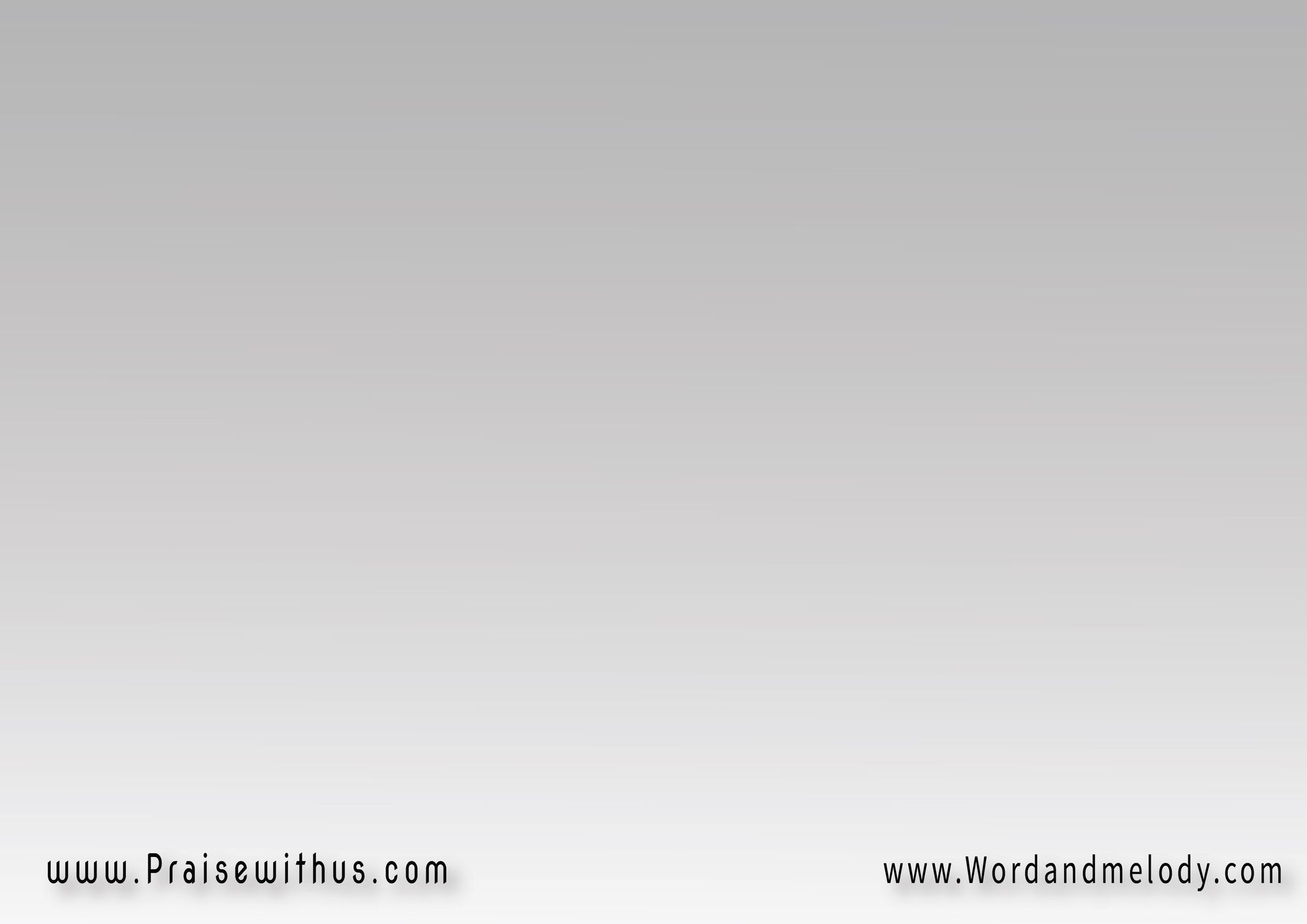 تمهلني مره بعد مره
لاتهملني وتنسآني ولامره
خطيتي المره محيتها بالصلب
أشكرك يارب
You give me many chances,
and never ignore nor forget me
You erased my bitter sin with Your cross
Thank you Lord
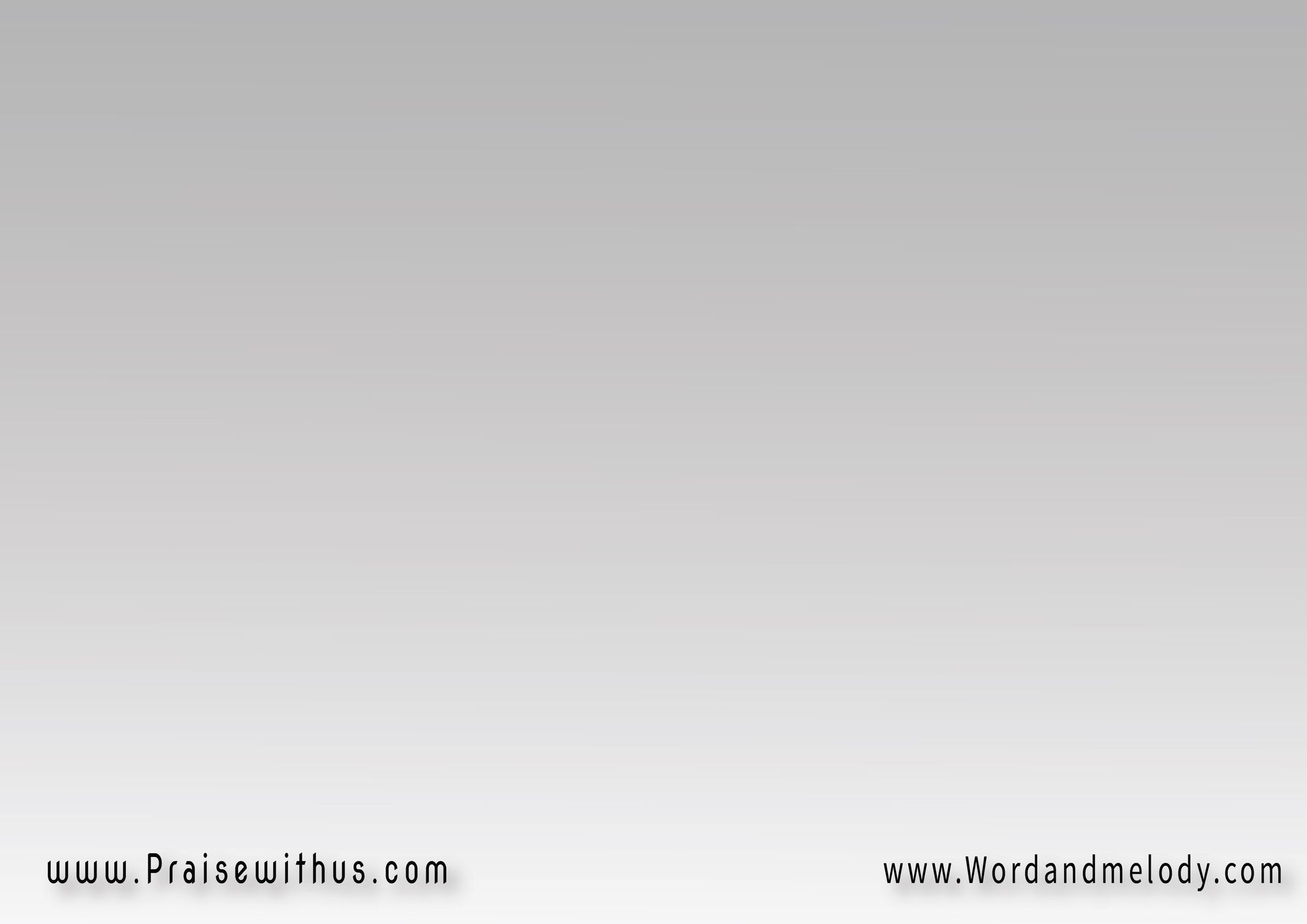 كل الرحمه والعدل ظهر منك
اكبر نعمه ارسلت لي ابنك
ابنك الكلمه صرت لي به اب
أشكرك يارب
You showed all justice and mercy
Your greatest grace is that
You sent us Your son
Through whom You became a Father to me
Thank you Lord
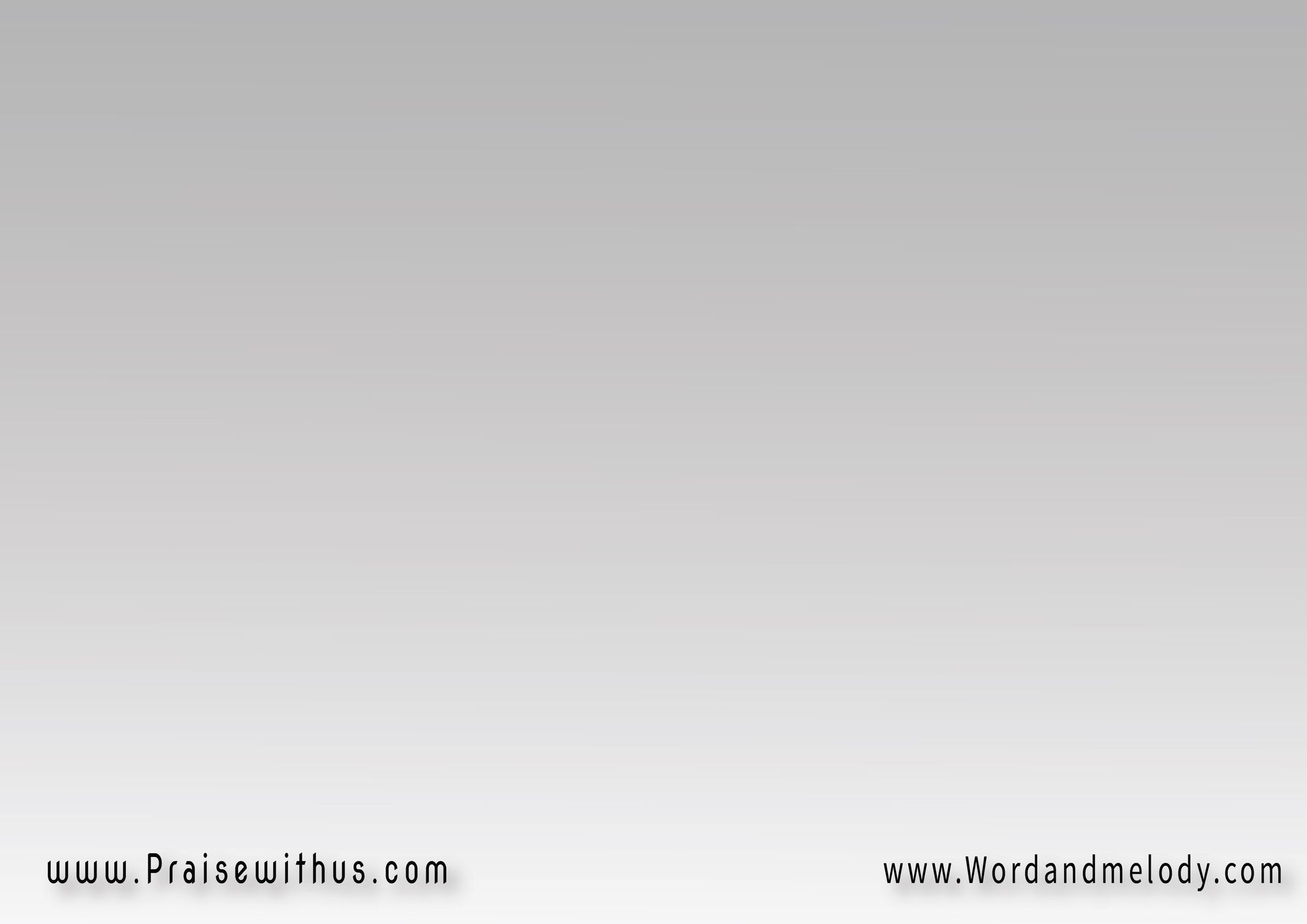 أنا مديون لمحبتك لي
واعيش ممنون لأعظم هديه
على الحريه من بعد سجن صعب
أشكرك يارب
I am in dept for Your love to me
And I live grateful for Your greatest gift
And freedom after being in a tough jail
Thank you Lord
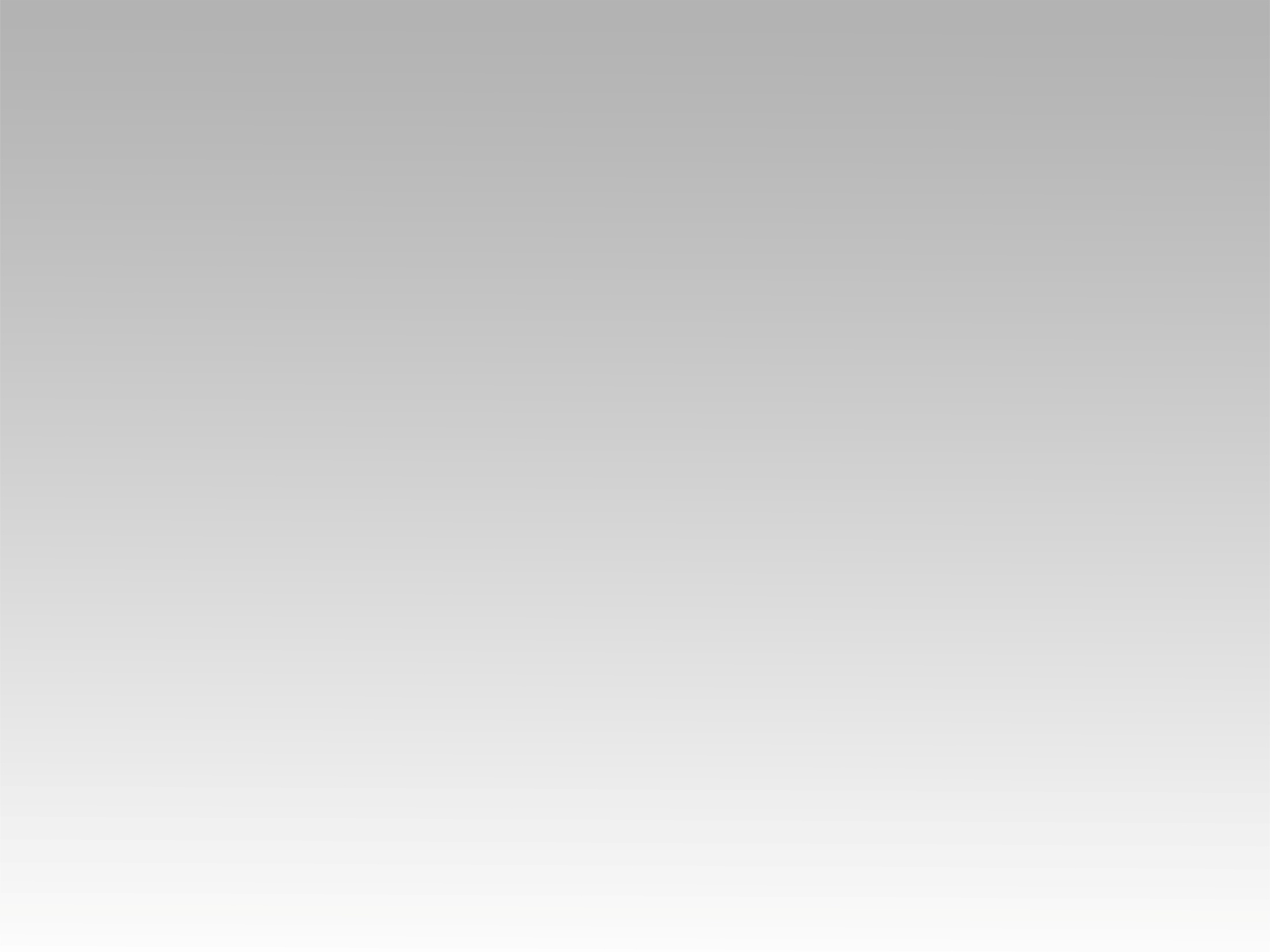 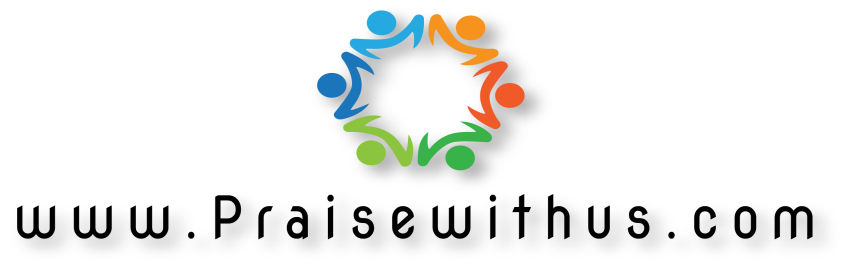